Lesson 2:Transformers: More Than Meets the y’s
Structures of Quadratic Expressions
Unit 2 ● Lesson 2
Transformers: More Than Meets the y’s
Without using technology, match each of the equations with the graph of the function. Be careful; there are more graphs than equations!
1.                                   2.                                    3. 
                           



             
                 4.                                      5.
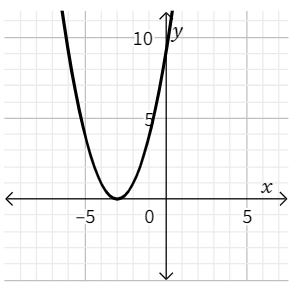 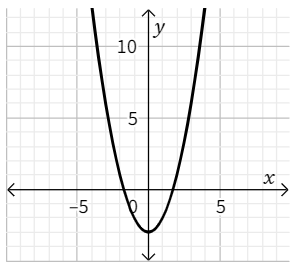 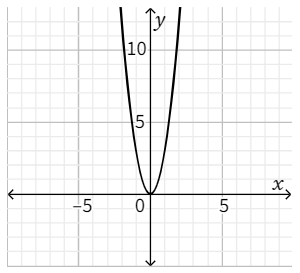 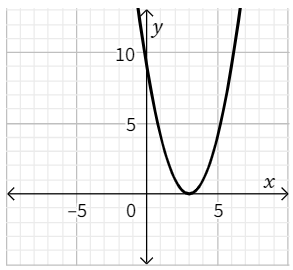 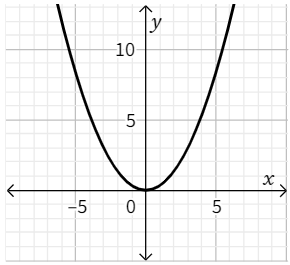 Unit 2 ● Lesson 2
Transformers: More Than Meets the y’s
Unit 2 ● Lesson 2
Transformers: More Than Meets the y’s
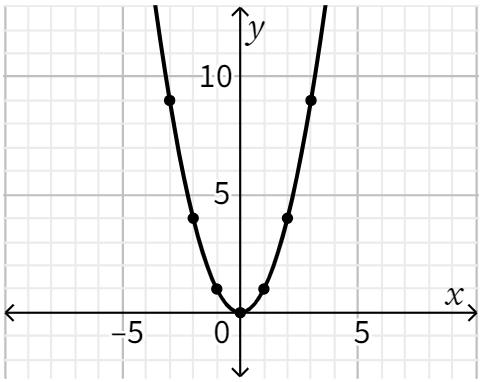 Unit 2 ● Lesson 2
Transformers: More Than Meets the y’s
Independently, begin working on Problem #2.
Unit 2 ● Lesson 2
Transformers: More Than Meets the y’s
Write the equation for each problem below. Use a second representation to check your equation.
Unit 2 ● Lesson 2
Transformers: More Than Meets the y’s
Unit 2 ● Lesson 2
Transformers: More Than Meets the y’s
3.
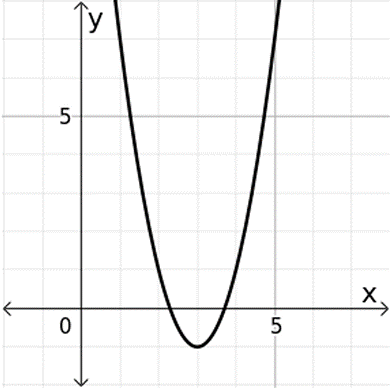 Unit 2 ● Lesson 2
Transformers: More Than Meets the y’s
4.
Unit 2 ● Lesson 2
Transformers: More Than Meets the y’s
5.
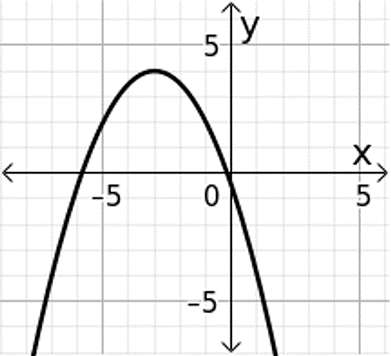 Unit 2 ● Lesson 2
Transformers: More Than Meets the y’s
Unit 2 ● Lesson 2
Transformers: More Than Meets the y’s
Unit 2 ● Lesson 2
Transformers: More Than Meets the y’s
Does it matter in which order transformations are done? Explain why         or why not.
Unit 2 ● Lesson 2
Unit 2 ● Lesson 2
Vertex form of a quadratic equation: _______________
Unit 2 ● Lesson 2
Unit 2 ● Lesson 2
Unit 2 ● Lesson 2
Unit 2 ● Lesson 2
Unit 2 ● Lesson 2
Unit 2 ● Lesson 2